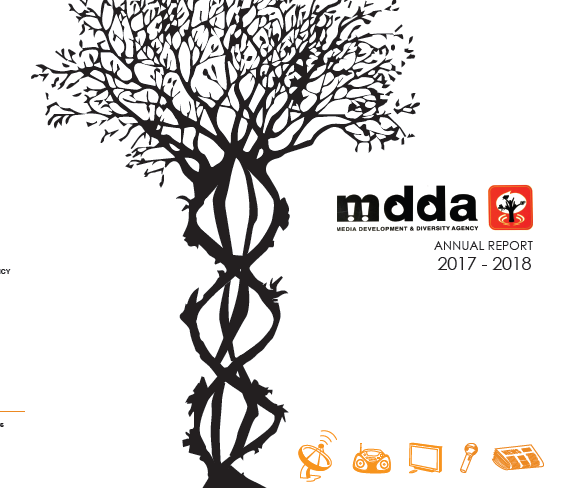 Access to diversified media for alla
PRESENTATION TO PORTFOLIO COMMITTEE

Acting CEO, Zuki Potye
Wednesday, 03 July 2019
1
PRESENTATION OVERVIEW
7.  The New Head Office
2
1. Strategic Overview
Government Priorities 2019/25
Accelerate inclusive economic 
      growth and create jobs.
2.  Improving the education system to  
     ensure that the country could develop   
     the skills it needed.
3. Improve the conditions of life for all    
    South Africans, especially the poor.
4. Step up the fight against corruption and 
    state capture.
5. Strengthen the capacity of the state to 
    address the needs of the people.
3
National Development Plan
The National Development Plan - Vision 2030 (NDP) informs the MDDA’s -Long term goals, mandates and strategic objectives.
4
Constitutional Mandate
Section 15 (1)
“Everyone has the right to freedom of conscience, religion, thought, belief and opinion.”
5
MDDA Mandate
Section 16 & 32 of the Constitution provides for freedom of expression and access to information
MDDA Act no 14 of 2002
6
Vision, Mission, Values
7
Strategic Objectives
8
MDDA Structure
9
2.  Current Sector Environment
10
3.  What is Community Media?
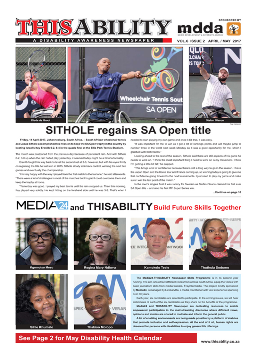 MDDA Act defines Community Media as:


A geographically founded community or any group of persons or sector of the public having a specific ascertainable common interest.

And, Small Commercial Media as “independent media enterprises or initiatives that are run for personal gain as micro, very small or small business as classified in the National Small Business Act, 1996.

The Act uses three indicators: Number of people employed, turnover and assets of the business.
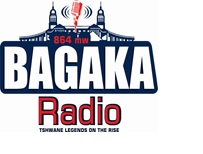 11
Why Community Media?
Active Citizenship: Community Media, as with the mainstream media, plays a core role in the dissemination of information;
Empowerment of grassroots communities by establishing a platform for social dialogue, formation of political opinion and to civic education. 

Cornerstone for public participation and active citizenship, promoting transparency, encouraging openness in government, and building ownership of development decisions. 

Social Cohesion: Community media plays a predominant role in strengthening and building communities. 

Cementing the ties between the various sectors of the community and in the building and reconstruction of the social fabric of the communities in which it operates.
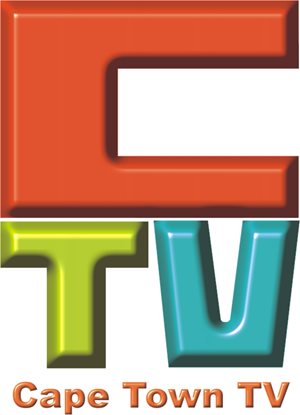 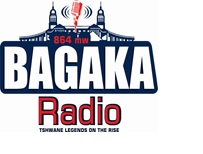 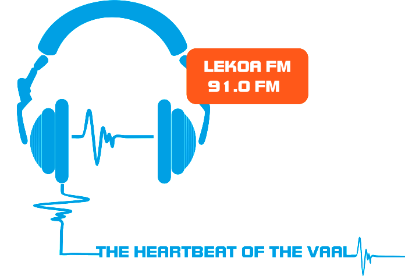 12
Why Community Media? (Cont.)
Voice for the voiceless: Community media is first and foremost participatory giving the communities the opportunity to add their views and aspirations to the public discourse in the country. 
Transformation of the media: The need for a vibrant community media and small commercial media sector is an essential component of the transformation of the media in South Africa as, historically, the rural and poorer communities have been underserviced if not completely marginalised by large-scale commercial media.
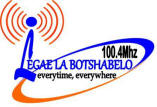 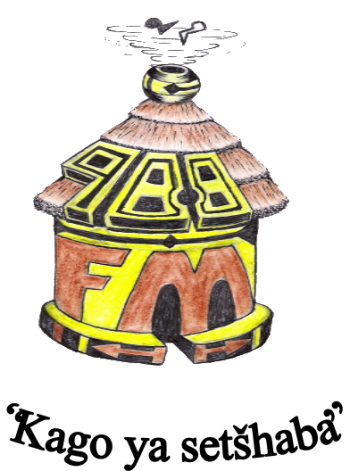 13
4.  Media Landscape Then & Now
MDDA funds its first projects in 2004
14
Community Broadcast Today
15
Community Print Today
16
Community Broadcast - MDDA National Footprint
20
16
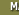 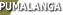 13
13
8
19
5
12
18
17
MDDA Funded Community Broadcast Projects – Station Managers by Gender
18
Location of MDDA Funded Community Broadcast Projects
19
Community TV –  MDDA Geographic Footprint
Total number of licensed operating stations: 4Total number of funded stations: 6

*Only FOUR (4) of the SIX (6) stations are licensed.    
The other two are initiatives.
20
Small Commercial Print: MDDA footprint
Funding and non financial support to 45 Small Commercial Media Print Projects owned and managed by HDI.
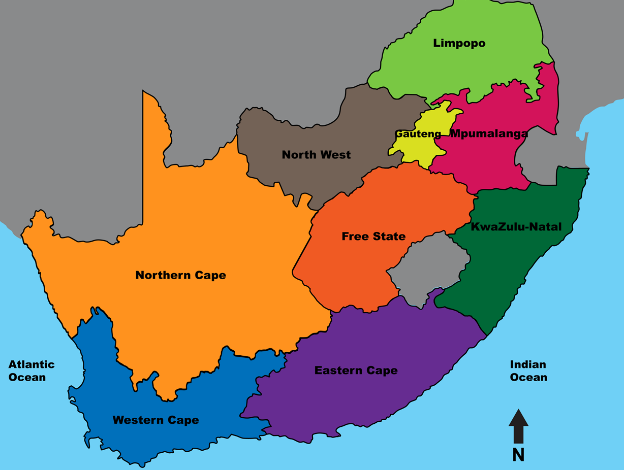 6
3
2
8
3
5
5
6
7
21
Community Print – MDDA footprint
Funding and non financial support to 33 Community Print Projects owned and managed by NGOs (Government supported).
3
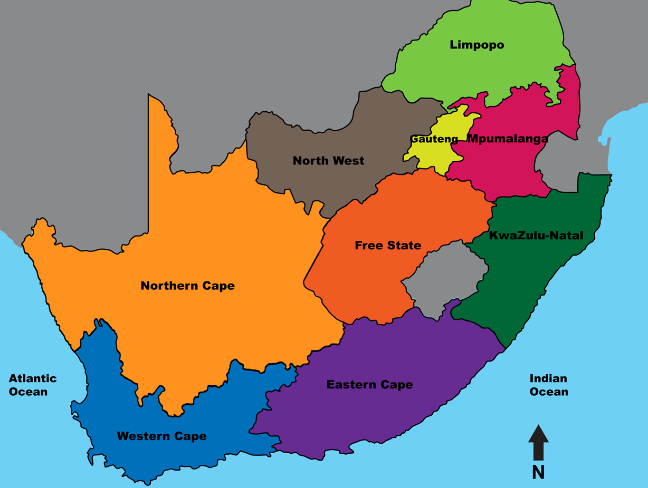 1
9
2
7
3
8
22
5. MDDA Support
23
6. MDDA Performance
24
2018/2019 Targets Not Achieved
25
2018/2019 Highlights
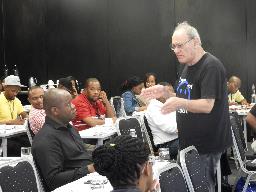 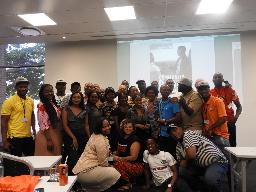 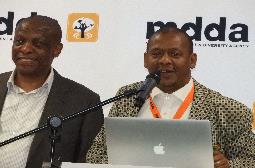 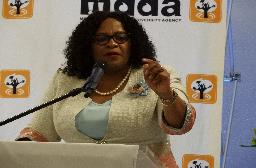 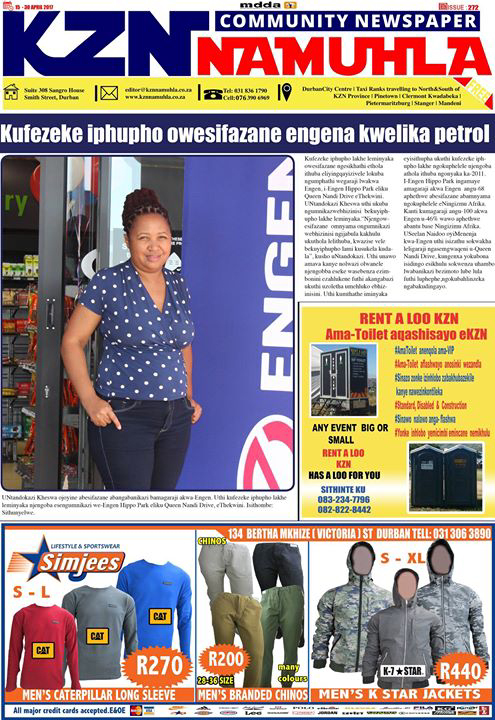 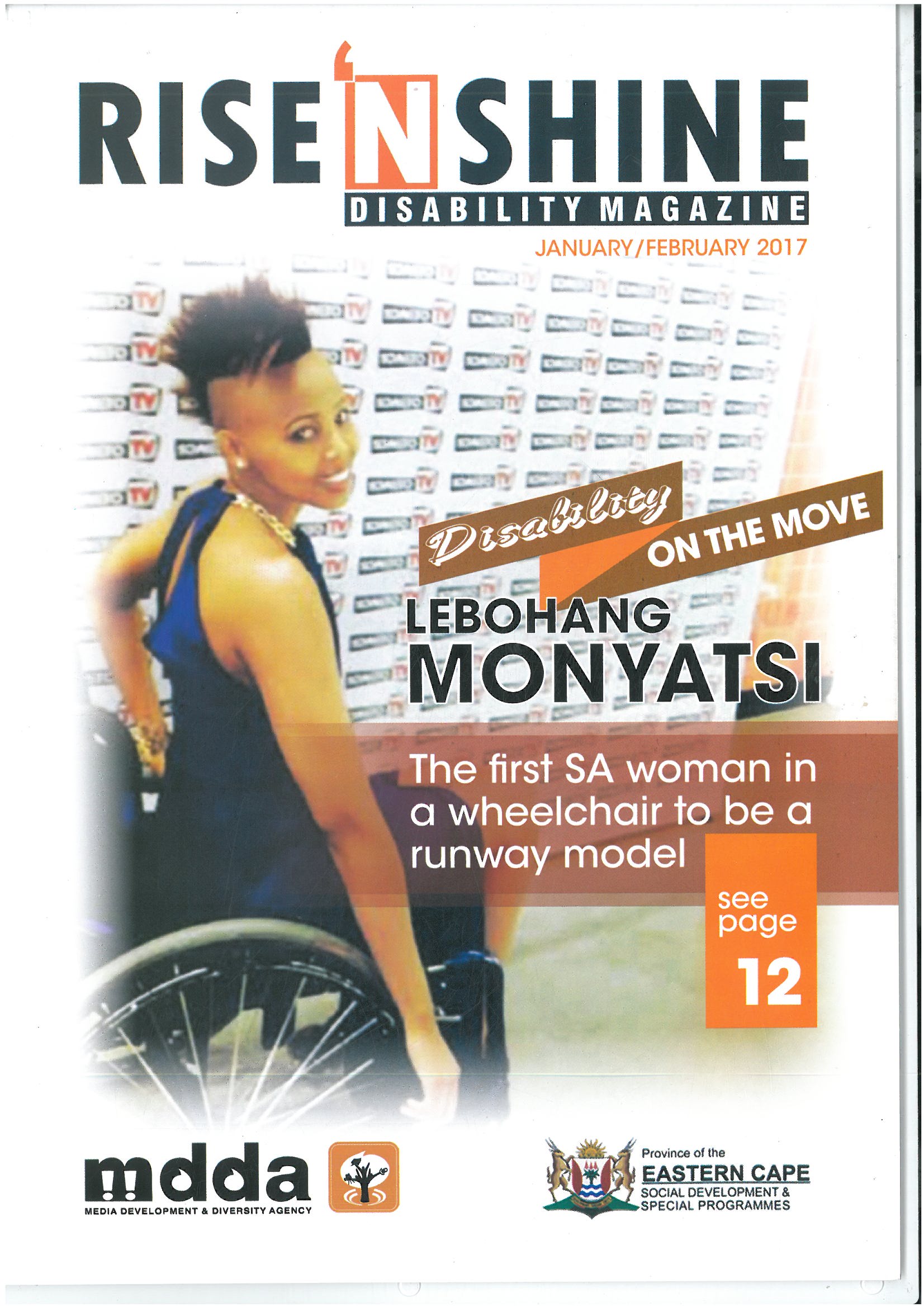 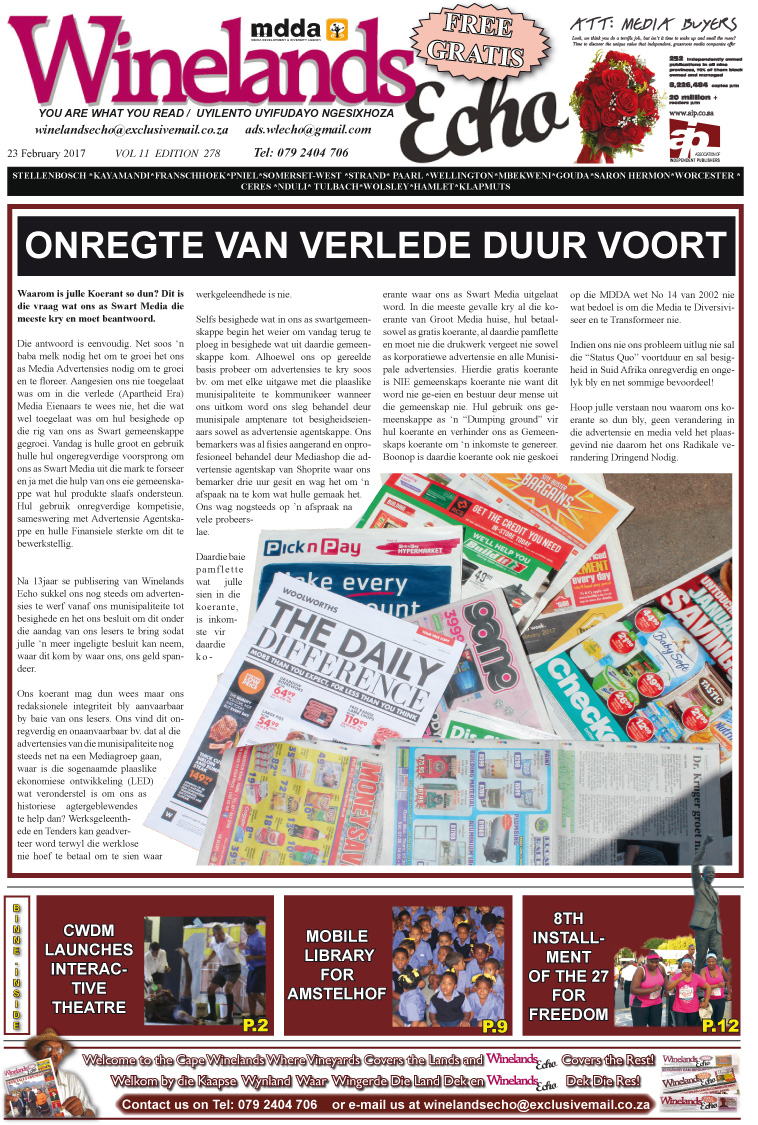 26
New Application Process
27
Corporate Governance – 
2018/19 Highlights
28
Improved Employment Conditions 2018/19 Financial Year
HUMAN RESOURCES
29
MDDA Financial Environment
30
Financial Performance
31
Financial Performance
32
Financial Performance
33
Financial Performance
The entity has not incurred  fruitless and wasteful expenditure in 2018/19 financial year.

MDDA has identified supply chain management irregularities and disclosed R39 million irregular expenditure in the 2018/19 financial year. This as a result of non compliance identified in broadcast equipment centralisation tender.

The entity has cancelled all historical “evergreen” contracts with exception of one (Copying machines) where request for quotations has already been issued.
34
Financial Performance
Management has reviewed all projects included on commitments register.

Review of register complete and all old fully disbursed projects removed.

Report sent to board in May 2019 to recommend write backs in all old redundant projects to free financial resources for new projects.
35
MDDA Funders
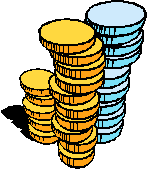 36
36
7. MDDA 2019/20 Annual Performance Plan
Programme 2 - Grant and Seed Funding (Core Programme)
Strategic Objective: To facilitate ownership, control and access to information and content production of community broadcasting by historically advantaged communities.
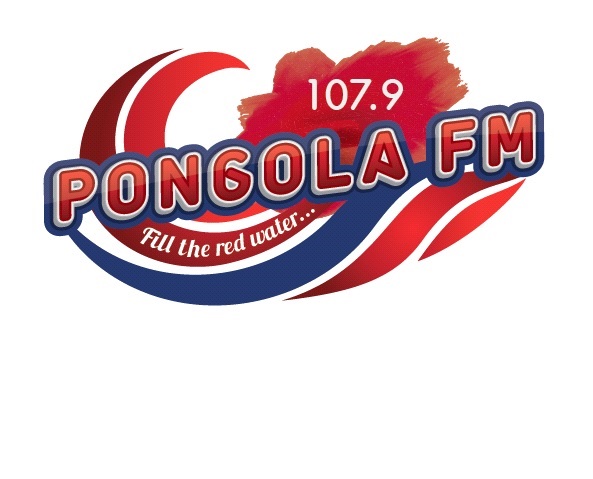 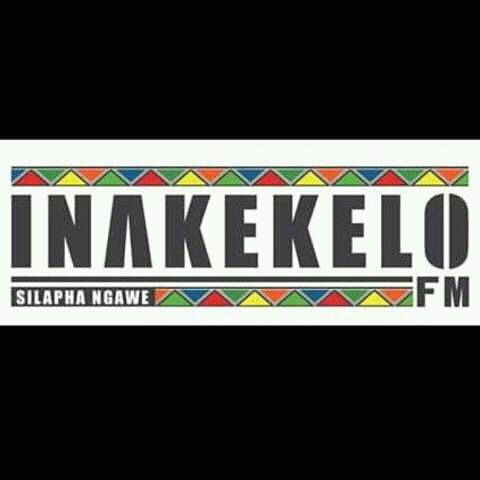 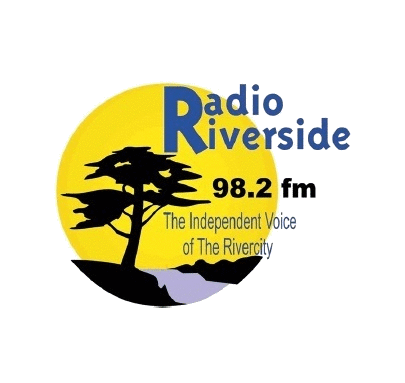 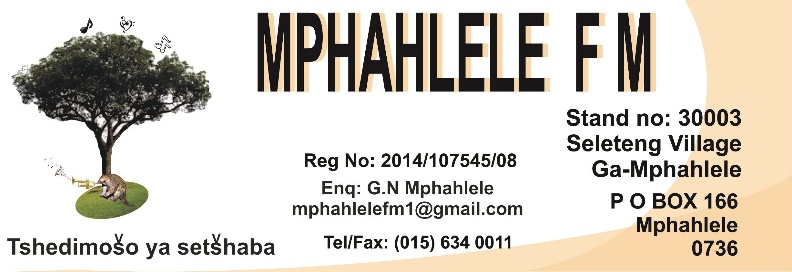 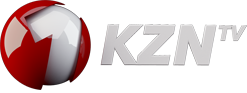 37
Programme 2 - Grant and Seed Funding (cont..)
Strategic Objective: To facilitate ownership, control and access to information and content production of community and small commercial  publications by historically disadvantaged communities
38
Programme 3 - Partnerships, Public Awareness and Advocacy
Strategic Objective: To position the MDDA as an authoritative leader and voice on community and small commercial media by proactive advocacy and lobbying interventions and established stakeholder relationships by 2020
39
Programme 4: Capacity Building and Sector Development
Strategic Objective: To encourage the development of human resources in community-based media projects through capacity building and media literacy training by 2020
40
Programme 5 - Innovation, Research and Development
Strategic Objective: To champion research, development and innovation to create a media development and diversity body of knowledge by 2019
41
2019/20 – 2020/22 Budget
MDDA 2019/20 budget is funded from three sources:
Broadcast funders – R31 million.
Department of Communications – R30 million.
Interest on invested funds – R5 million.
Management has initiated funding lobbying campaign where private sector entities are engaged on contributing to MDDA.
42
2019/20 – 2020/22 Budget
43
2019/20 – 2020/22 Budget
44
2019/20 – 2020/22 Budget
45
2019/20 – 2020/22 Budget
2019/20 Budgeted broadcasters contributions did not include Multichoice discretionary allocation since their agreement had lapsed.

 Grant expenditure budget has not taken into account the roll over projects (Adjustment budget will be passed after roll  over approval)

All posts that were vacant in the 2018/19 financial year are anticipated to be filled in the 2019/20
46
8. Concluding Remarks:Fundraising Activities
47
Sector Challenges
LACK OF CAPACITY- Reliant on volunteers- High staff turnover- Missing key skills ranging from governance and financial management to advertising and marketing skills- Content generation
FINANCIAL CONSTRAINTS
- Lack of advertising revenue
- Untransformed advertising agencies
- Economically distressed communities
- Unreliable readership figures- Competition for resources
SUSTAINABILITY
ADVENT OF 4IRMainstream and community media in turmoil, grappling with adapting to rapidly changing technology and business models, and their impact on the way we gather, produce, present, distribute, sell and consume news.
COMPLIANCE & GOVERNANCE- Financial management- Community participation- Board governance
- Non compliance with MDDA reporting requirements delaying tranche disbursement
- Misuse of MDDA funds
48
Internal Challenges
Board Vacancies:  The Board consists 9 members. Four vacancies. Parliament advertised and closed in December 2018. Vacancies not filled by end of 5th Parliament.
Executive Management Vacancies: Despite progress in latter 2018 in filling posts, the MDDA still has high vacancy rate.

Moratorium on vacant positions – 03 January 2019
12 vacancies – 4 in key Executive positions (CEO, Projects Director, Strategy & M&E Director and Projects Manager).
DoC leading MDDA Amendment Bill to address 4IR and other sector developments.
49
Way Forward: Community Media & 4IRDisruptive change hit newsrooms in 2012- 2013, resulting in traditional & digital media jostling for space.
50
Asante Sana
51